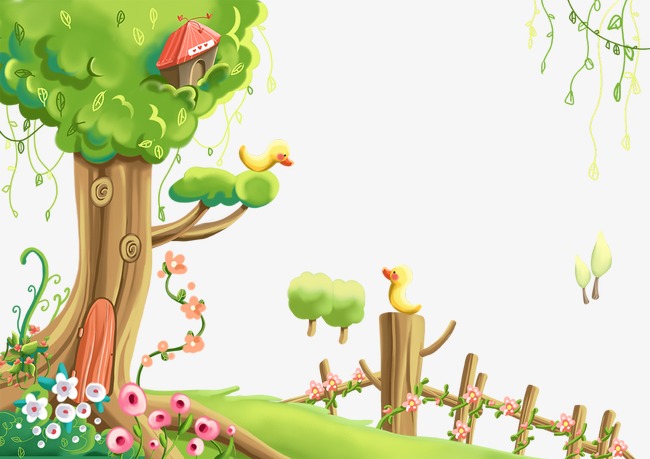 صباح الخير
أعزائي الطّلاب
اليوم الثلاثاء                 6/10/2020 تشرين أول
أهلًا وسهلًا بِكُم
في دَرسِ اللّغَةِ الْعَرَبِيَّةِ
مُعَلِّمَتَكُم
بيان وتد
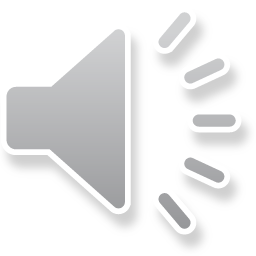 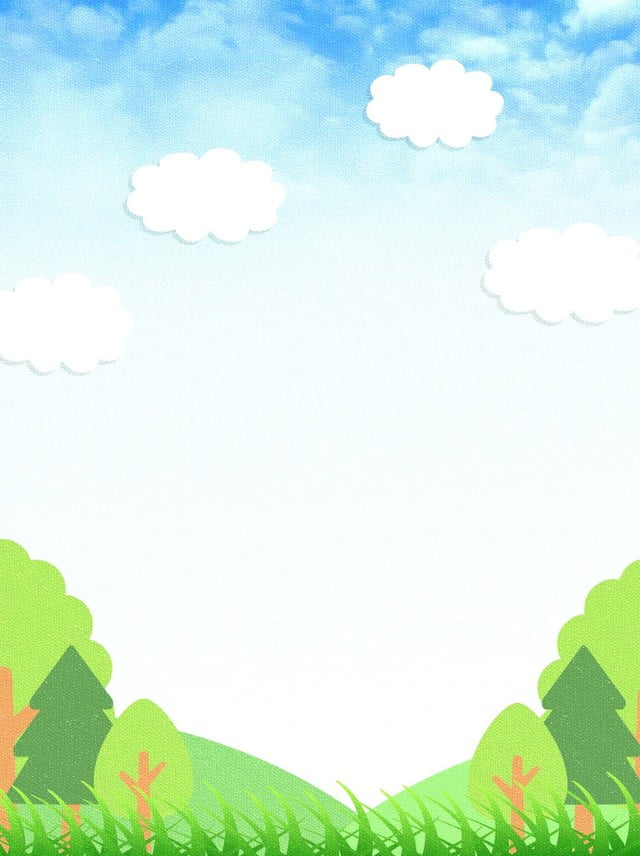 أصبَحنا وَأَصبَحَ الْمُلكُ لله
لا اله إلا الله وَحْدَهُ لا شريكَ لَهُ
لَهُ الملكُ وِلَهُ الحَمدُ
وَهُوَ على كل شيئٍ قَدير
هيّا بنا نتذكر ماذا تعلمنا في الدرس السابق ....
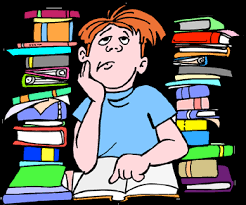 نقوم بكتابة فقرة عن فصل الخريف مستخدمين العبارات التالية


بدت الأشجار عارية.
يطول الليل ويقصر النهار
تتساقط أوراق الأشجار
تهاجر الطيور إلى أماكن دافئة
تهب رياح خفيفة
الآن ننتقل للنص......
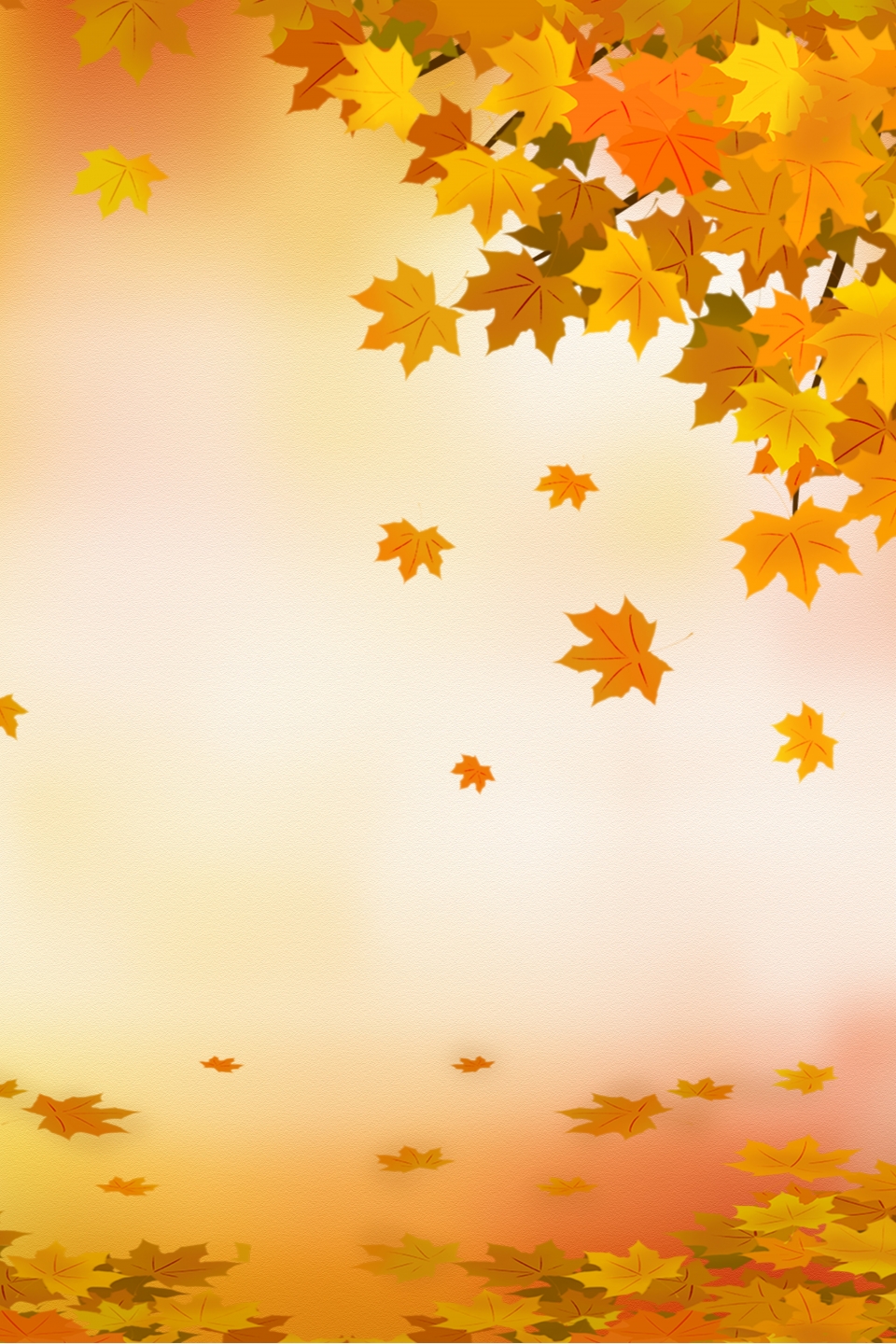 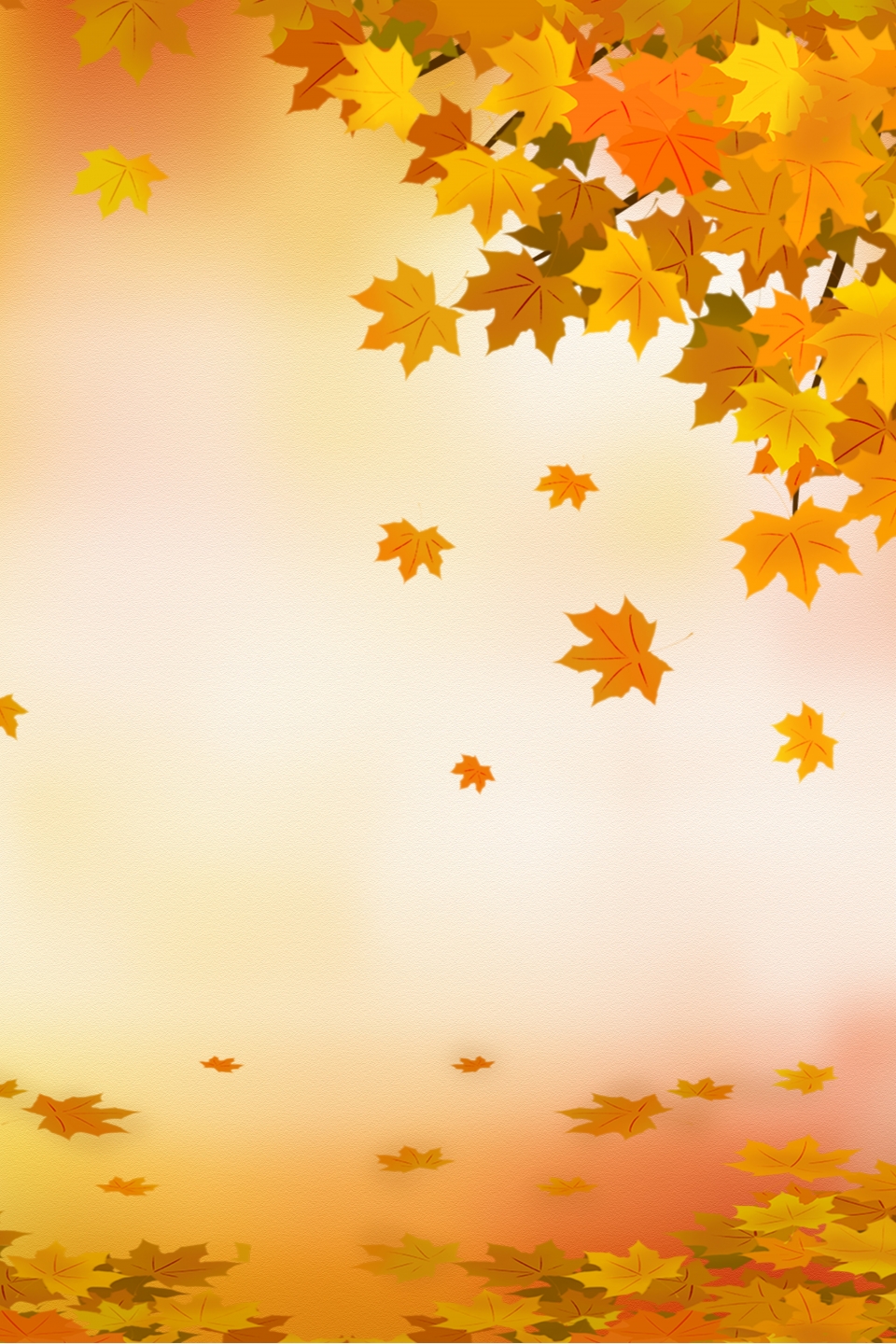 اِحتجبَتِ الشَمسُ وَراءَ غُيومٍ رماديّةٍ، تلبّدَتْ في الجوِّ مُنذرةً بِهطولِ الأمطارِ، فلمْ تعُدْ تُطِلُّ الّا لِمامًا، كأنّها أرادتْ أنْ تَسترَ عُرْيَ الطَّبيعةِ، وَما حلَّ بِها مِنْ جَرّاءِ عواصفِ الخريفِ الْمفاجئةِ. تعرّتِ الأشْجارُ منْ أكثرِ أوراقِها، فغدَتْ أشْباحًا مُخيفةً، هجرَها الطَّيرُ وَنَعَبَ فوقَها الغرابُ. أمّا ما بقِيَ مِنَ الأوراقِ، فَراحَ يرتجفُ كَمَنْ أُصيبَ بِمسٍّ منَ الجنونِ، خائفًا عَلى مصيرِهِ، وَقدْ رأى مصيرَ مَنْ تقدّمَهُ. وَهكذا بعْدَ أنْ كانَتِ الأشجارُ بهْجةً للنّظرِ، تتهامسُ أوراقُها مَعَ تغريدِ العصافيرِ، وَتتسامرُ مَعَ ضوْءِ القمرِ، أصبحَتِ الآنَ أعْوادًا يابسةً، لا أثرَ فيها للحياةِ، فَلا قمرَ يُطلُّ عليْها، وَلا شمسَ، كأنَّ هذيْنِ النّيِّريْنِ أرادا أنْ يُشاركا الطَّبيعةَ، بِفقْدِ روْعتِها وَبهْجتِها.
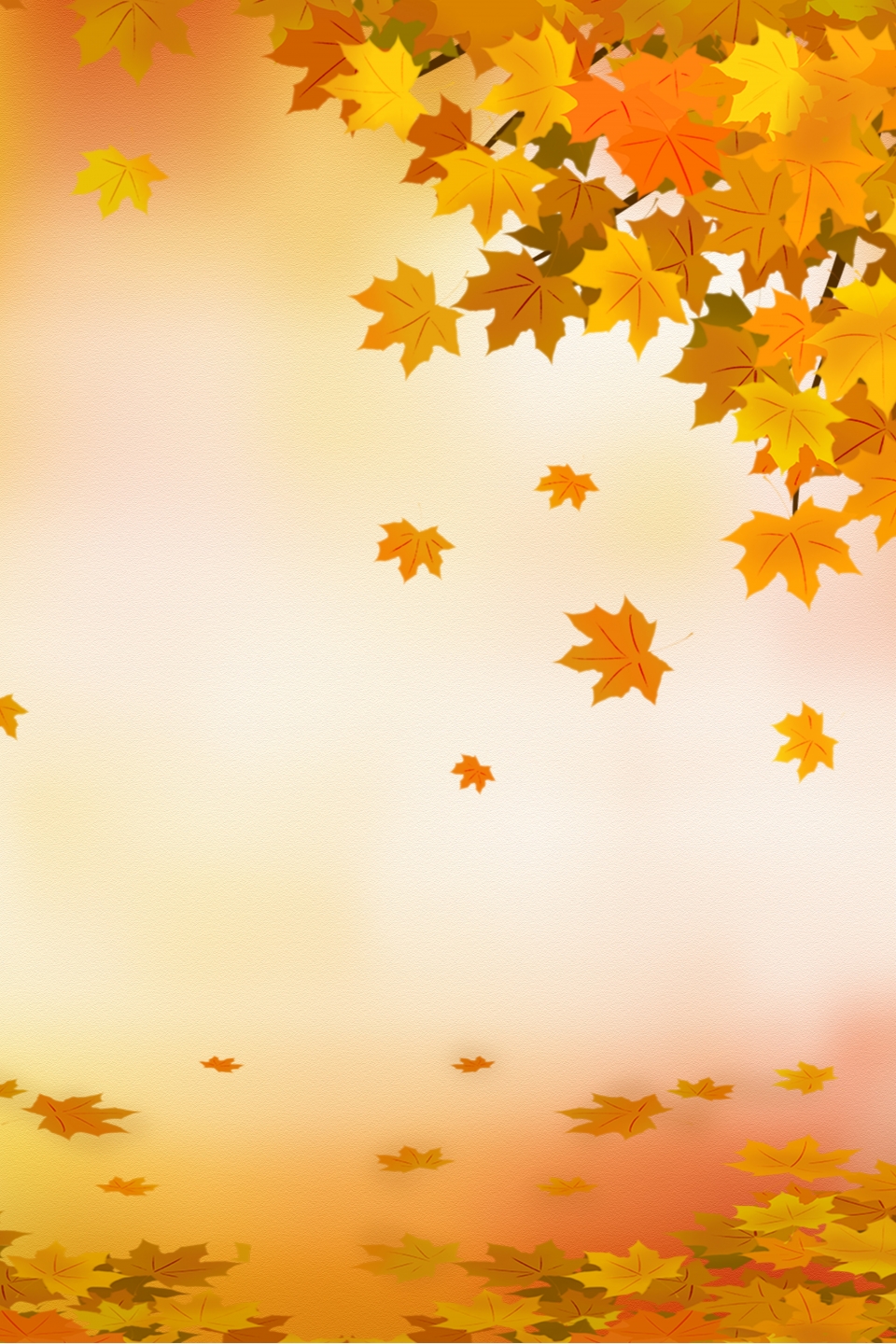 تفرّقَ النّاسُ في الكرومِ، يقطفونَ العنبَ، بيْنما راحَ الفلّاحونَ يحْرثونَ الأرضَ، بعدَ أنْ بذروا بِذارَهم وسخَوْا. أمّا الهواءُ فقدْ تحوّلَ مِنْ نسيمٍ مُنْعشٍ يُعطّرُ الأنفاسَ بِما يحملُهُ منْ أريجِ الأزهارِ، إلى ريحٍ عاصفةٍ تُعمي العُيونَ، بِما تحمِلُ مِنْ غُبارِ الأرضِ؛ وَراحَتِ الأمطارُ تهطلُ بغزارةٍ، كأنّ الجوَّ يبكي مَنْ غادرَهُ مِنَ الطَّيرِ، فَتَنَهّلتْها الأرضُ بِجشعٍ، وَقدْ ألهبتْها حرارةُ الصّيفِ، وَشمسُهُ المُحرقةُ.
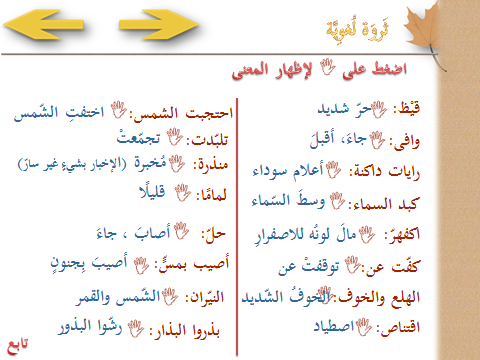 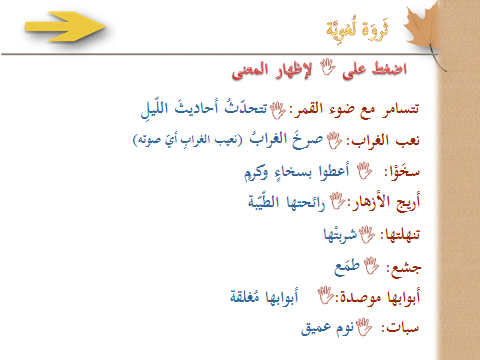 الأسئلة:

1- ماذا يصفُ الكاتبُ في النّصّ؟
2 كيفَ وصفَ الكاتبُ كلّا منَ:
الشّمس                                                                                     . 
العصافير                                                                                     .
الغيوم                                                                                           .
الأشجار                                                                                      . 
النّاس                                                                                           . 
الهواء                                                                                        

الأمطار
ما المقصودُ  بالعبارةِ "راياته الدّاكنة"  (سطر 2)؟
ماذا يهدمُ الخريفُ؟